День рождение Сары Назарбаевой  12.02.14
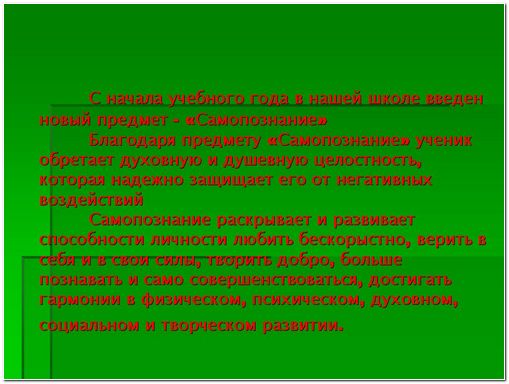 В рамках предмета «Самопознание» реализуется основная образовательная программа.    Реализация нравственно-духовного образования предполагает обогащение идеями самопознания содержания обязательных учебных предметов уровней начального, основного среднего, общего среднего образования.    Перспектива развития содержания предмета «Самопознание» связана с непрекращающимся процессом самопознания и самореализации человека, который на каждом возрастном этапе имеет свои особенности и закономерности.    Предмет «Самопознание» ориентирован на ценностное осмысление сущности человека и его места в окружающем мире.    Основаниями для определения мировоззренческих и поведенческих ориентиров человека в процессе самопознания являются:1) система гуманистических ценностей, позволяющая человеку познать себя, других, мир, духовный опыт человечества;2) качества личности, проявляющиеся относительно самого себя, других людей, окружающего мира, духовного опыта человечества.
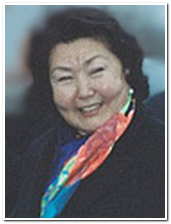 Главная цель предмета «Самопознание»: способствовать нравственно-духовному образовании, гармоничному становлению человека посредством развития следующих ключевых компетенций:-       определять свою жизненную позицию;-       конструктивно решать разные вопросы соответственно нравственным нормам;-       выстраивать позитивное отношение к себе, к людям и окружающему миру;-       оказывать посильную помощь людям, проявлять заботу о родных и близких;-       жить в ладу с самим собой; быть искренним в мыслях, словах и действиях;-       проявлять созидательную активность, гражданственность, патриотизм и толерантность;-       проявлять готовность к нравственному выбору и ответственность за свои мысли, слова и поступки;-       развивать на практике навыки служения обществу.
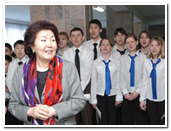 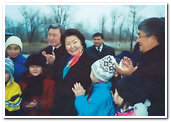 Главные задачи предмета «Самопознание»:-       развитие потребности учащихся в самопознании и творческой самореализации;-       содействие в формировании гармоничной картины мира, понимании сути гуманистических ценностей;-       формирование опыта нравственного поведения в учебных и жизненных ситуациях.
Вы женщина - искорка Божья!
Сара - что в имени этом заложено?
Сара - Вы женщина, искорка Божья.
Повсюду несете Вы свет и добро,
И в том, что Вы рядом, нам всем повезло!
Простой человек, но с сердцем горячим,
Кто душу свою за словами не прячет.
Как мудро умеете Вы говорить
И доброй улыбкой надежду дарить.
Средь многих талантов, дарованных свыше,
Талант понимать, замечать и услышать.
Талантом своим Вы ни с кем не сравнимы,
Детьми казахстанскими нежно любимы.
Вы как солнце в небе - яркое, надежное,
Лучик есть для каждого из нас.
Пожелать хотим мы все возможное,
Чтоб улыбку Вашу видеть много раз.
Вся Ваша жизнь, - душа, где дети,
Вся Ваша жизнь - бескрайняя любовь.
Мы любим Вас, как никого на свете!
И повторять готовы вновь и вновь:
МЫ ЛЮБИМ ВАС!!!
Любовь          слова:Э.Рязанова
Любовь умеет все прощать.
Когда она-Любовь.
Умеет беспредельно ждать,
Когда-она любовь.
Любовь не может грешной быть.
Когда она любовь.
Ее не мыслимо забыть,
Когда она любовь.
Она способно жизнь отдать,
Когда она любовь.
Она-спасенье ,благодать,
Когда она любовь.
Она безмерной доброты ,
Когда она любовь,
Она естественна ,как ты 
Когда она любовь!
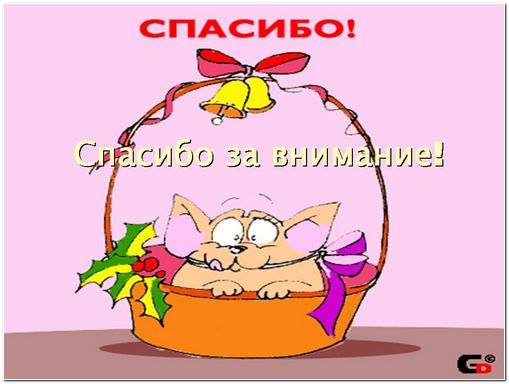